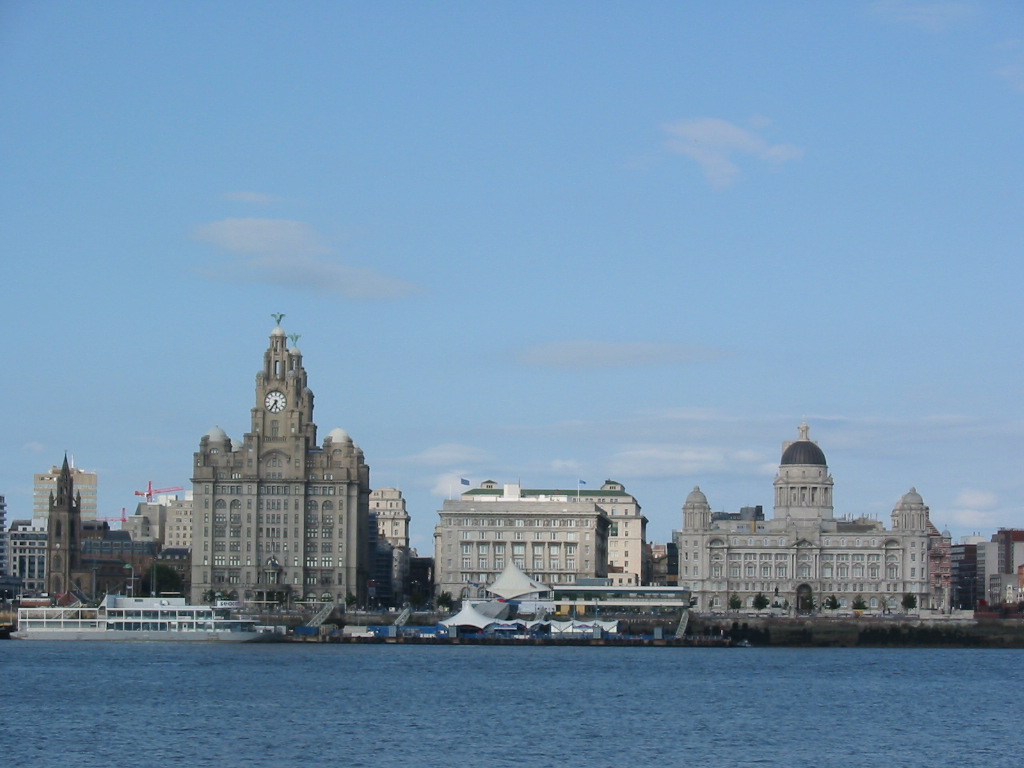 AGATA Collaboration Council Meeting
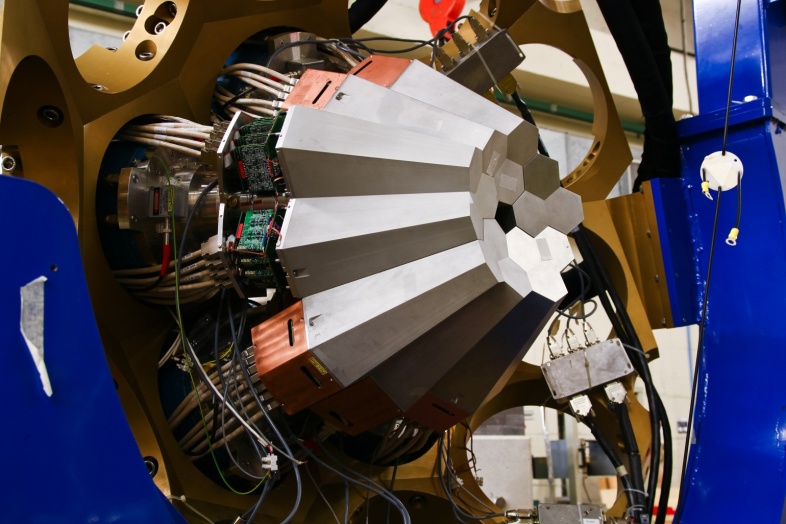 AGATA ACC Agenda27th June 2013, Liverpool
Minutes of the last meeting from Orsay 2012

Outstanding actions

Membership, ACC updates

Data policy

Publication procedure

Publications

Report from AMB

Report from ASC

Web page

The open meeting and EGAN workshop

Next annual meeting

Any Other Business
[Speaker Notes: Huge collaboration
Over 40 laboratories in 10 countries
Others joining, Turkey, Hungary]
AGATA ACC Agenda27th June 2013, Liverpool
Minutes of the last meeting from Orsay 2012

Outstanding actions
Ongoing action on ALL: Keep the information on the ACC web page up to date. Supply information on such things as technical publications, student PhD thesis and AGATA presentations to JS.
 
Ongoing action on ALL: Content in the form of overview presentations has been made available, please add your talks where appropriate. The aim is to provide generic talks with slides for those who need slides for AGATA presentations. JS Bormio presentation has been added to the ACC webpage.
 
Ongoing action on NIM paper authors: reminder to reference the AGATA technical NIM paper.
Akkoyun et al., Nuclear Instruments and Methods in Physics Research A 668 (2012) 26–58

Action John Simpson: Hungary needs a representative B. Nyako be contacted. Done

There will be a call for letters of intent to host AGATA post the current agreement with GANIL. Exact dates at GANIL have not been formally agreed by the ASC. Likely early 2016 call for future locations in Europe. ACTION John Simpson to discuss with Bo Cederwall Status 

John Simpson to inform ASC chair Bo Cederwall of the outcome of the vote. ASC will make the appointment then it will be announced. ACTION John Simpson Done Silvia Lanzi

The procedure of implementing this policy is to be defined. 
Core author list now needs circulation; John will circulate for the ACC. 
ACTION John Simpson done

Ongoing on all to keep web pages up to date
[Speaker Notes: Huge collaboration
Over 40 laboratories in 10 countries
Others joining, Turkey, Hungary]
AGATA ACC
Terms of Reference:
The ACC is the advisory body of the ASC on scientific matters concerning the AGATA project.

The tasks of the ACC are as follows:

elects the AGATA spokesperson who will serve for a period of two years. 

advises the ASC on scientific matters concerning the AGATA project and the research programme through the AGATA Spokesperson. 

nominates the Campaign Spokesperson for each experiment campaign to the ASC. 

hold meetings, at least annually, to receive reports from the ASC and AMB on the progress of the project and from the Campaign Spokespersons on the progress of the research programme. 

hold an annual open meeting of the AGATA Collaboration to present the status of the Project and to discuss future experiment campaigns.
Administer the data policy
Administer the scientific publications policy
Maintain web pages
[Speaker Notes: Huge collaboration
Over 40 laboratories in 10 countries
Others joining, Turkey, Hungary]
AGATA ACC
Membership
Bulgaria: 	
Univ. Sofia 		Georgi  Rainovski	rig@phys.uni-sofia.bg
INRNE Sofia		Pavel Petkov		petkov@inrne.bas.bg
Finland: 	
Univ. Jyväskylä		Rauno Julin		rauno.julin@phys.jyu.fi
France: 	
GANIL Caen		Emmanuel Clement	clement@ganil.fr	
LPSC –IN2P3 Grenoble		Gary Simpson		gary.simpson@lpsc.in2p3.fr
IPN–IN2P3 Lyon		Olivier Stezowski	stezow@IPNL.IN2P3.FR
CSNSM–IN2P3 Orsay		Joa Ljungvall		ljungvall@csnsm.in2p3.fr
 IPN–IN2P3 Orsay		Francois Le Blanc	leblanc@ipno.in2p3.fr
CEA/DSM/IRFU Saclay		Wolfram Korten	wolfram.korten@cea.fr
IPHC –IN2P3 Strasbourg		Dominique Curien	curien@ires.in2p3.fr
Germany: 	
GSI Darmstadt		Juergen Gerl		j.gerl@gsi.de
TU Darmstadt 		Norbert Pietralla 	pietralla@ikp.tu-darmstadt.de, 
Univ. zu Köln		Peter Reiter		preiter@ikp.Uni-Koeln.DE
TU München		Roman Gernhaeuser	roman.gernhaeuser@ph.tum.de
Hungary:
ATOMKI		Barna Nyako		nyako@atomki.hu
Italy:  	
INFN Firenze		Adriana Nannini		Adriana.Nannini@fi.infn.it
INFN Legnaro		Daniel Napoli		Daniel.R.Napoli@lnl.infn.it
INFN Milano		Benedicte Million	Benedicte.Million@mi.infn.it
INFN Padova		Silvia Lenzi		silvia.lenzi@pd.infn.it
Poland: 	
IFJ PAN Krakow		Adam Maj	Adam.Maj@ifj.edu.pl
 University of Warsaw (HIL)		Krzysztof Rusek   Krzysztof.Rusek@fuw.edu.pl
[Speaker Notes: Huge collaboration
Over 40 laboratories in 10 countries
Others joining, Turkey, Hungary]
AGATA ACC
Membership
Romania: 	
 IFIN/HH Bucharest		Victor Zamfir		zamfir@tandem.nipne.ro
Spain:
IFIC, CSIC-University of Valencia		Andres Gadea 		gadea@ific.uv.es
Electronic Engineering Department University of Valencia (UVEG) Vicente González vicente.gonzalez@uv.es
IEM, CSIC, Madrid		Andrea Jungclaus	andrea.jungclaus@csic.es
Department of Fundamental Physics, University of Salamanca 	Begoña Quintana 	quintana@usal.es
Sweden: 	
Chalmers Univ. of Technology Göteborg 	Andreas Heinz		andreas.heinz@chalmers.se
 Lund Univ.			Dirk Rudolph		Dirk.Rudolph@nuclear.lu.se
 Royal Institute of Technology Stockholm 	Bo Cederwall 		cederwall@nuclear.kth.se
 Uppsala Univ.			Johan Nyberg		johan.nyberg@physics.uu.se
Turkey: 
 Univ. Ankara			Ayse Kaskas		aysekaskas@yahoo.com
Univ. Istanbul			Ela Ganioglu		ganioglu@istanbul.edu.tr
Technical Univ. Istanbul 		Cenap Ozben		ozben@itu.edu.tr
UK: 	
Univ. Brighton			Alison Bruce		Alison.Bruce@brighton.ac.uk
Daresbury Laboratory 		John Simpson		john.simpson@stfc.ac.uk
Univ. Edinburgh			Phil Woods		pjw@ph.ed.ac.uk 
Univ. Liverpool			Andrew Boston		A.J.Boston@liverpool.ac.uk 
Univ. Manchester		Dave Cullen		Dave.cullen@manchester.ac.uk 
Univ. Surrey			Phil Walker		P.Walker@surrey.ac.uk
Univ. West of Scotland		John Smith		John.F.Smith@uws.ac.uk
Univ. York			Mike Bentley		mab503@york.ac.uk
[Speaker Notes: Huge collaboration
Over 40 laboratories in 10 countries
Others joining, Turkey, Hungary]
AGATA ACC Data Policy
Definition – Output of the AGATA system
	Primary contact for each experiment has to be defined
	Ownership AGATA
	Spokesperson of AGATA delegates ownership and access to primary contact
		Done for Legnaro so far period of two years, needs updating
		GSI to do
http://npg.dl.ac.uk/agata_acc/AGATA_Data_Policy.html 

	Exploitation
	Annual report to ACC of status of experiment (report at annual meeting)
	Publication information to the ACC
	Brief report on experiments, send in or keep up to date.

http://npg.dl.ac.uk/agata_acc/AGATA_Data_Policy.html
[Speaker Notes: Huge collaboration
Over 40 laboratories in 10 countries
Others joining, Turkey, Hungary]
AGATA ACC
AGATA Publication and Publications Policy
Policy defined for Physics and technical publications

Maintain list on AGAA ACC web pages
What else, thesis, reports, talks ….. 

Technical publications, AMB approval

Publications Policy:

ASC
Core authors for physics papers from Legnaro (156)
List defined
Sign up required
Administration ASC asked ACC
Web based system.
[Speaker Notes: Huge collaboration
Over 40 laboratories in 10 countries
Others joining, Turkey, Hungary]
AGATA ACC
AGATA Publication and Publications Policy Web based system
Created and maintained by Johan Nyberg

https://www.agata.org/physics_publications/ 

Instructions

Submit paper to Johan Nyberg (copy John Simpson)
Set a deadline for core authors to reply (2 weeks)
List of core authors available after deadline

System works, not totally automatic yet
[Speaker Notes: Huge collaboration
Over 40 laboratories in 10 countries
Others joining, Turkey, Hungary]
AGATA ACC
AGATA Publications status
Technical Publications (63)

Scientific publications

High-Spin Structure in 40K P.-A. Soderstrom et al., Physical Review C 86, 054320 (2012)
Collective nature of low-lying excitations in 70,72,74Zn from lifetime measurements using the AGATA Demonstrator C. Louchart et al., Physical Review C 87, 054302 (2013)
Global properties of K-hindrance probed by the gamma-decay of the warm rotating 174W nucleus V.Vandone et al.,  Physics Letters B in press



Towards the determination of superdeformation in 42Ca 
      K. Hadyńska-Klęk et al., Acta Physica Polonica B44(2013)617-625,
Refinement of the 42Ca level scheme. Preliminary results from the first AGATA Demonstrator experiment 
     K. Hadyńska-Klęk, Acta Physica Polonica B42(2011)817,
Study of High-lying States in 208Pb with the AGATA Demonstrator
     R. Nicolini, Acta Physica Polonica B Vol. 42, No. 3–4, 2011, p653
Cross-coincidences in the 136Xe+208Pb Deep-inelastic Reaction
     R.S. Kempley, Acta Physica Polonica B
Vol. 42, No. 3–4, 2011, page 717
Study of the Order-to-Chaos transition in W-174 with the AGATA-Demonstrator
     V Vandone, XIX INTERNATIONAL SCHOOL ON NUCLEAR PHYSICS, NEUTRON PHYSICS
     AND APPLICATIONS (VARNA 2011) IOP Journal of Physics Conference Series
     Volume: 366 Article Number: 012045
[Speaker Notes: Huge collaboration
Over 40 laboratories in 10 countries
Others joining, Turkey, Hungary]
AGATA ACC
Report from the AMB

Andy Boston
[Speaker Notes: Huge collaboration
Over 40 laboratories in 10 countries
Others joining, Turkey, Hungary]
AGATA ACC
Report from ASC
	Last meeting March 2013 Milan
	Discussed:
	Project status, detectors, elec…..27 max at GSI
	34-35 at GANIL (8 trip, 5 doubles)
	Common fund, ENSAR, Country funding status
	Funding shortfall, operation costs
	AGATA/NUSTAR/DEGAS
	ACC
	GSI status, actions, letters
	GANIL extension 2016 accepted	
	Next location of AGATA 2017....	Worldball
	Bo Cederwall to stay as chair for extra 6 months 
	(Italy, France….)
	ENSAR2 (JRA’s, TNR)..
	1-2 October 2013
[Speaker Notes: Huge collaboration
Over 40 laboratories in 10 countries
Others joining, Turkey, Hungary]
Where we are now:  AGATA-PreSPEC @ GSI

Successful completion of LNL “Demonstrator” campaign 

Transfer and installation at GSI spring 2012

Commissioning at GSI

First part of AGATA-PreSPEC campaign successfully completed in
     autumn – winter 2012.

		- 8 (out of 11) proposals approved by GSI PAC
		- 5 (7) weeks of beam time used
		accepted 46 days 23 days to run

AGATA-PreSPEC workshop, Darmstadt Dec 10-11, 2012
			- 18 LOIs submitted for Autumn 2013 campaign

GSI Campaign ends (according to current agreement) Dec 2013,
     followed by transfer to GANIL
Discussion!
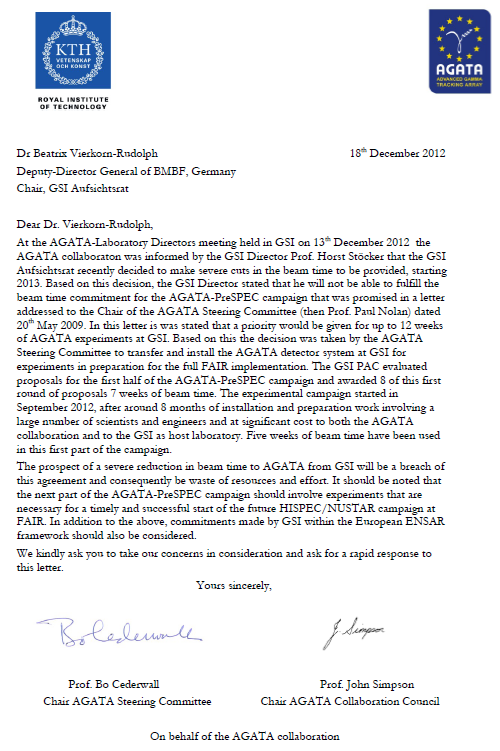 GANIL campaign

GANIL Local AGATA Project Manager: Emmanuel Clément

GANIL Physics campaign Spokesperson elected by ACC: Silvia Lenzi

LOIs submitted and prepared towards proposals

Campaign starts early 2014 according to current agreement

Final dates for transfer to GANIL and start installation tbd

GANIL has requested AGATA throughout 2016 Approved


Given the unprecedented developments of Large Scale Nuclear Physics accelerator facilities in Europe a very exciting future with AGATA lies ahead
The next step is AGATA@GANIL starting in 2014!
Where we are now:  AGATA-PreSPEC @ GSI

Status

Unclear

1st PAC backlog of ~3 weeks

GSI offered 3 week plus 21 nights, ASC noted

When? Early 2014?

Which experiments to run? Backlog or new proposal?

New PAC? (ah-hoc)

When to move to GANIL, status 

AMB invested other sites, no sensible location
Status and perspectives
1.-12. 2013   GSI shutdown
 3.-5. 2014	   Physics runs II (3 weeks + 21 nights)??

Latest news:
Three months beam time for experiments in 2014 accepted by BMBF!!!
Modalities for distribution are again under discussion. Probably a committee of representatives of the former G-PAC, FAIR reseach collaborations, FAIR accelerator division and GSI management will propose a schedule to be endorsed by GSI upper management.

GSI In-House group + ASC + PSC + NUSTAR-BR fight to get the second part of our campain scheduled!!!
Beyond the GANIL campaign
		
			Where and When?

Open Call for Laboratory Expressions of Interest for the next campaigns

Expect bids from main European laboratories

Physics Community (ACC and other collaborations) will be involved
AGATA ACC
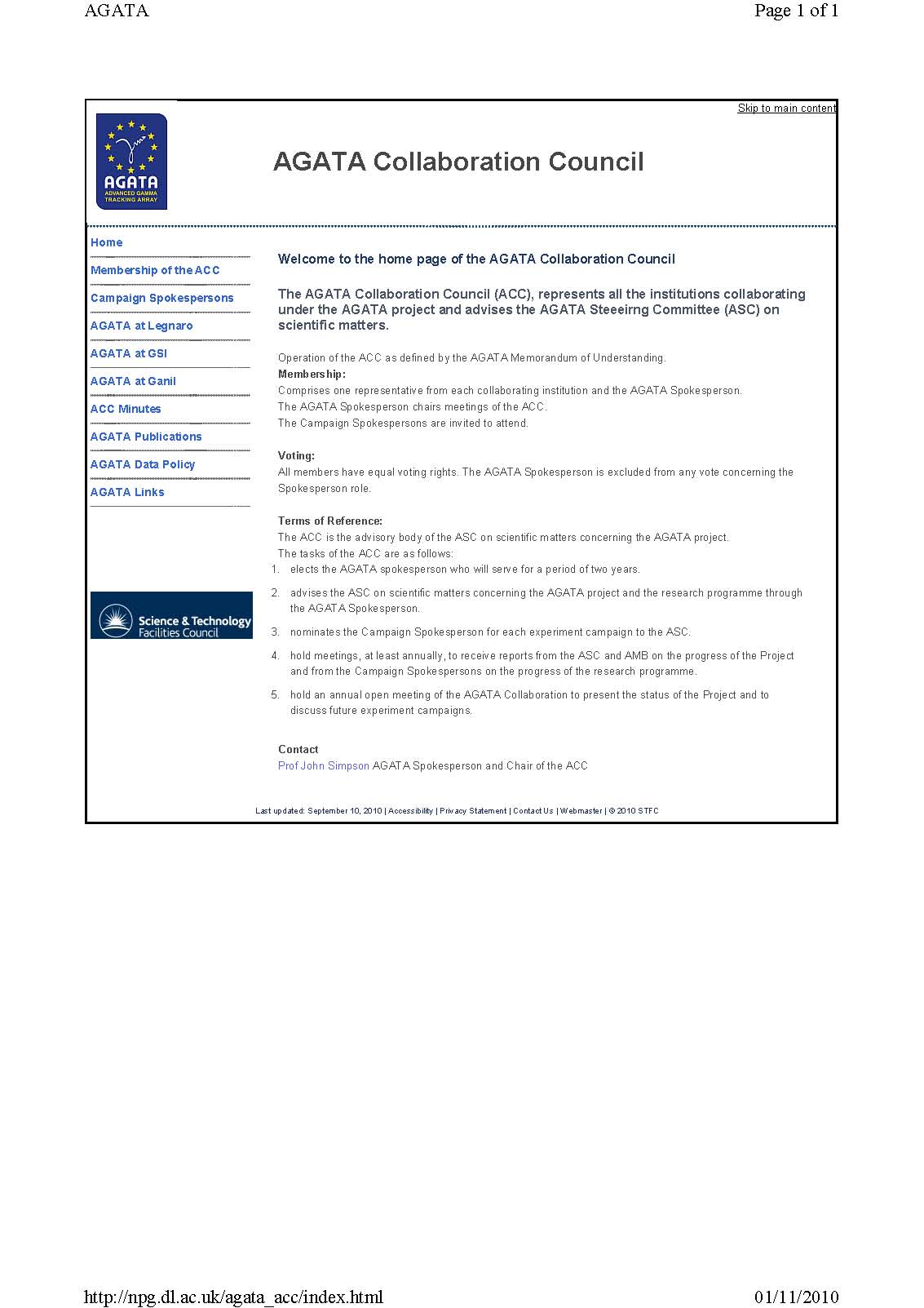 Web pages
http://npg.dl.ac.uk/agata_acc/index.html

	Comments

	Additions

	Input
[Speaker Notes: Huge collaboration
Over 40 laboratories in 10 countries
Others joining, Turkey, Hungary]
AGATA ACC
Annual collaboration meetings

EGAN workshop

Format

Comments
[Speaker Notes: Huge collaboration
Over 40 laboratories in 10 countries
Others joining, Turkey, Hungary]
AGATA ACC
Annual collaboration meeting
2010 Legnaro	Discussion at the inauguration

2010 Istanbul 	LNL Status LoI
		GSI LoI

2010 Lyon	LNL LoI
		SPIRAL LoI
		GSI Status
2011 Padova with EGAN
		Results
		Status and Plans

2012 Orsay with EGAN
		Results
		Status and plans
2013 Liverpool with EGAN, 24-27 June 
	Science results LNL
	Experiment status GSI
	GANIL future
	Data Analysis
	GRETINA
Next time GSI? When?
[Speaker Notes: Huge collaboration
Over 40 laboratories in 10 countries
Others joining, Turkey, Hungary]
AGATA ACC
Any other business
[Speaker Notes: Huge collaboration
Over 40 laboratories in 10 countries
Others joining, Turkey, Hungary]